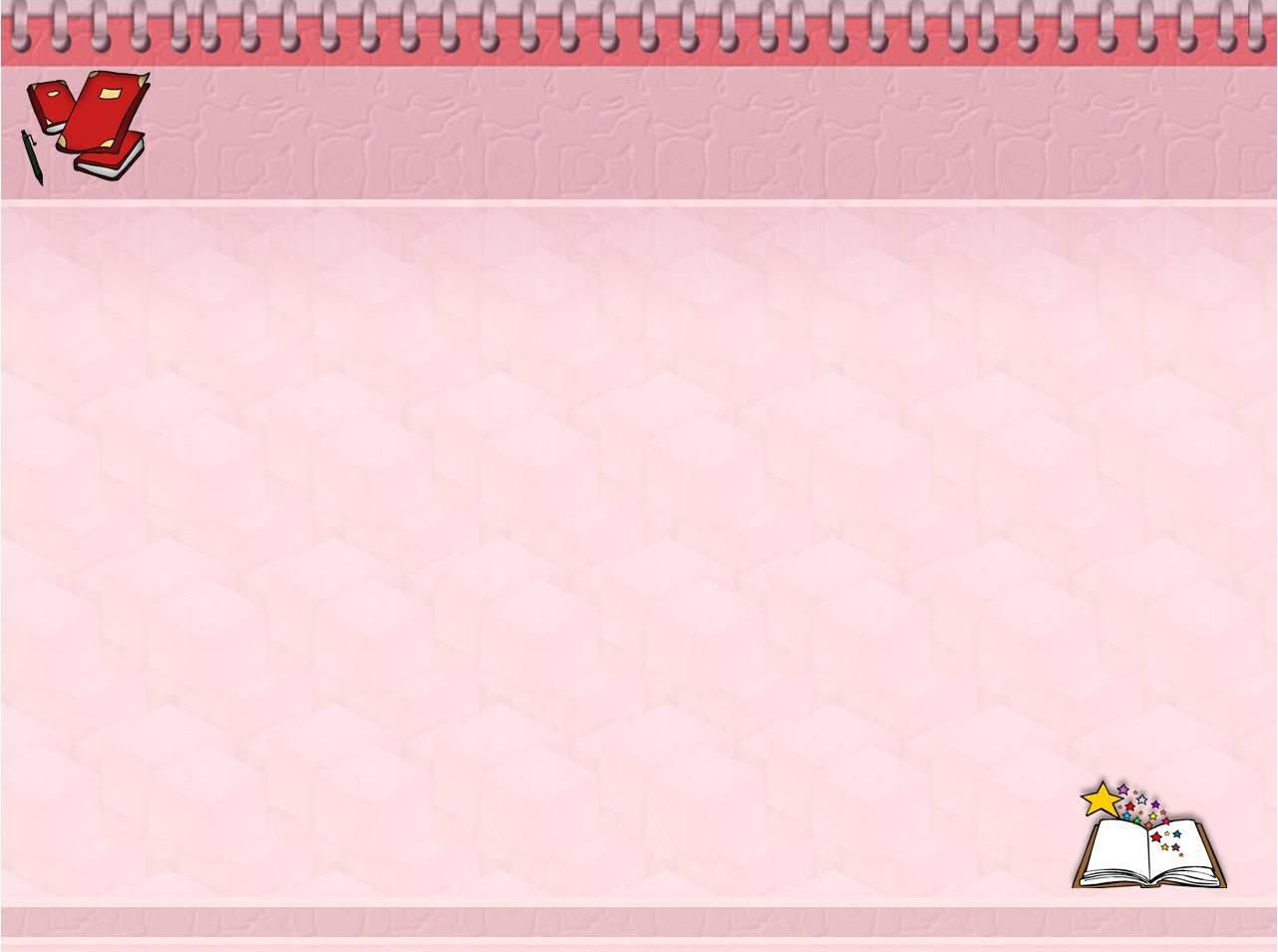 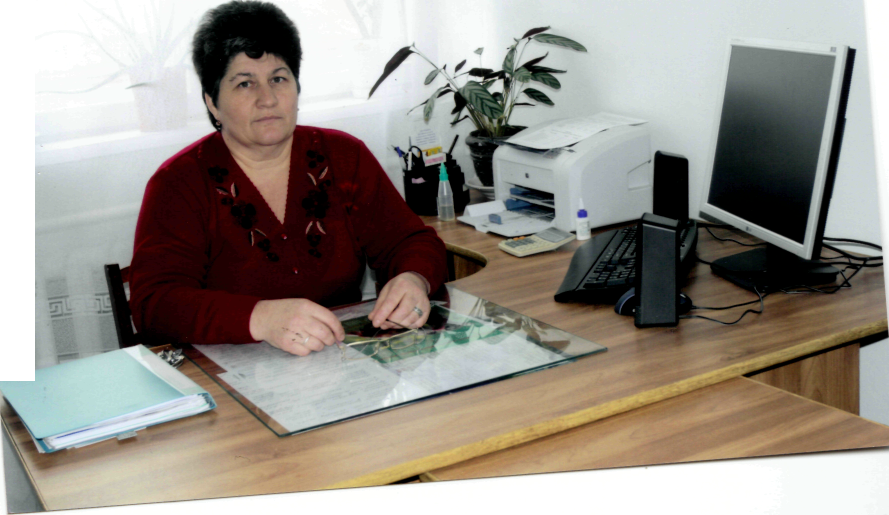 ПОРТФОЛИО
Старшего  воспитателя детского сада
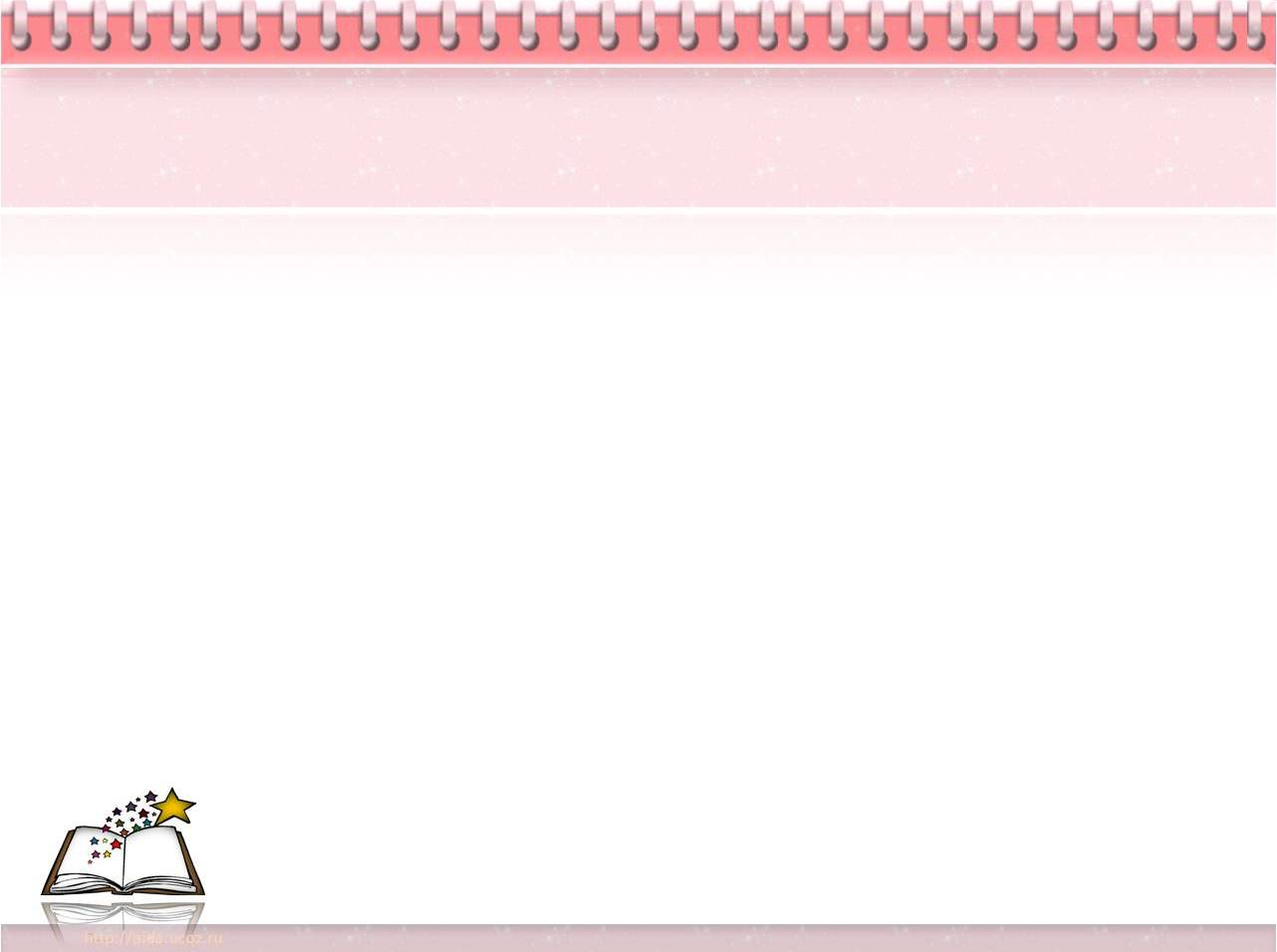 Информационная карта педагога
Меретукова Тамара Байзетовна
Дата рождения: 04.03.1959г.
Образование: высшее педагогическое АГУ – 1995г
Квалификация по диплому: Преподаватель дошкольной   педагогики и психологии , методист
Образовательное учреждение: Муниципальное бюджетное дошкольное образовательное учреждение «Детский сад общеразвивающего вида №1 «Насып с приоритетным направлением познавательно-речевого развития детей»
Должность:  старший воспитатель 
Стаж:   37лет
общий стаж:  37лет 
педагогический стаж:  37 лет
в данном учреждении: 37 лет
Категория: высшая квалификационная, 02.11. 2012г
Срок действия аттестации: с 02 11.2012г. до 02.11. 2017г.
Представленная  документация: 2013– 2017
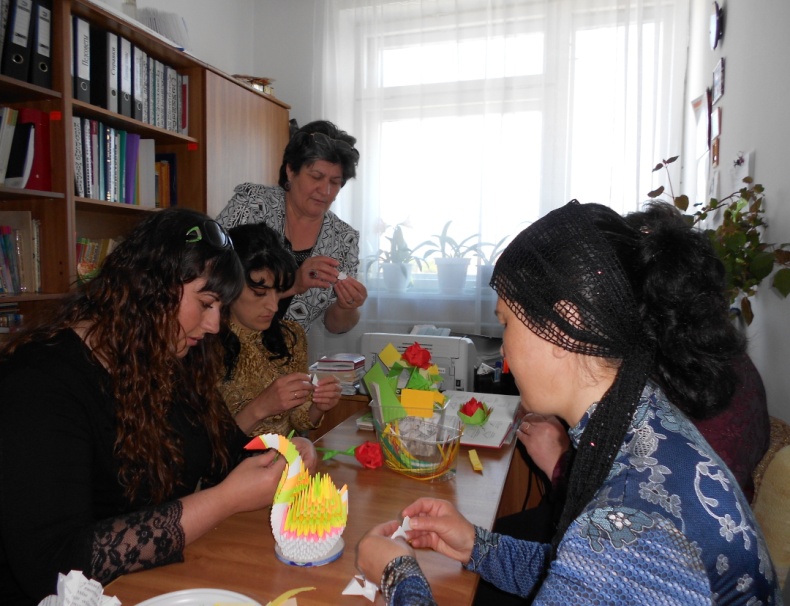 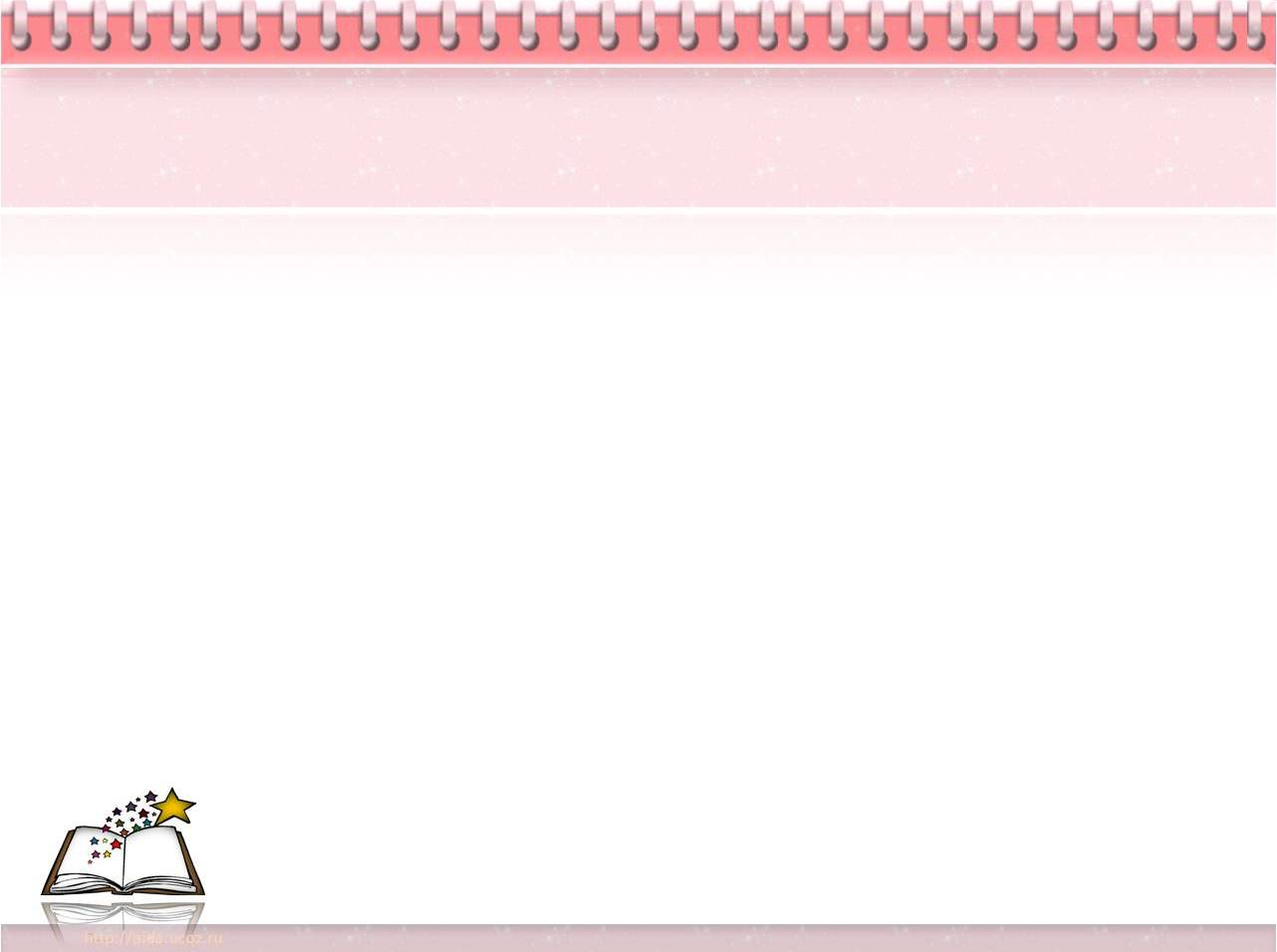 КУРСОВАЯ ПОДГОТОВКА
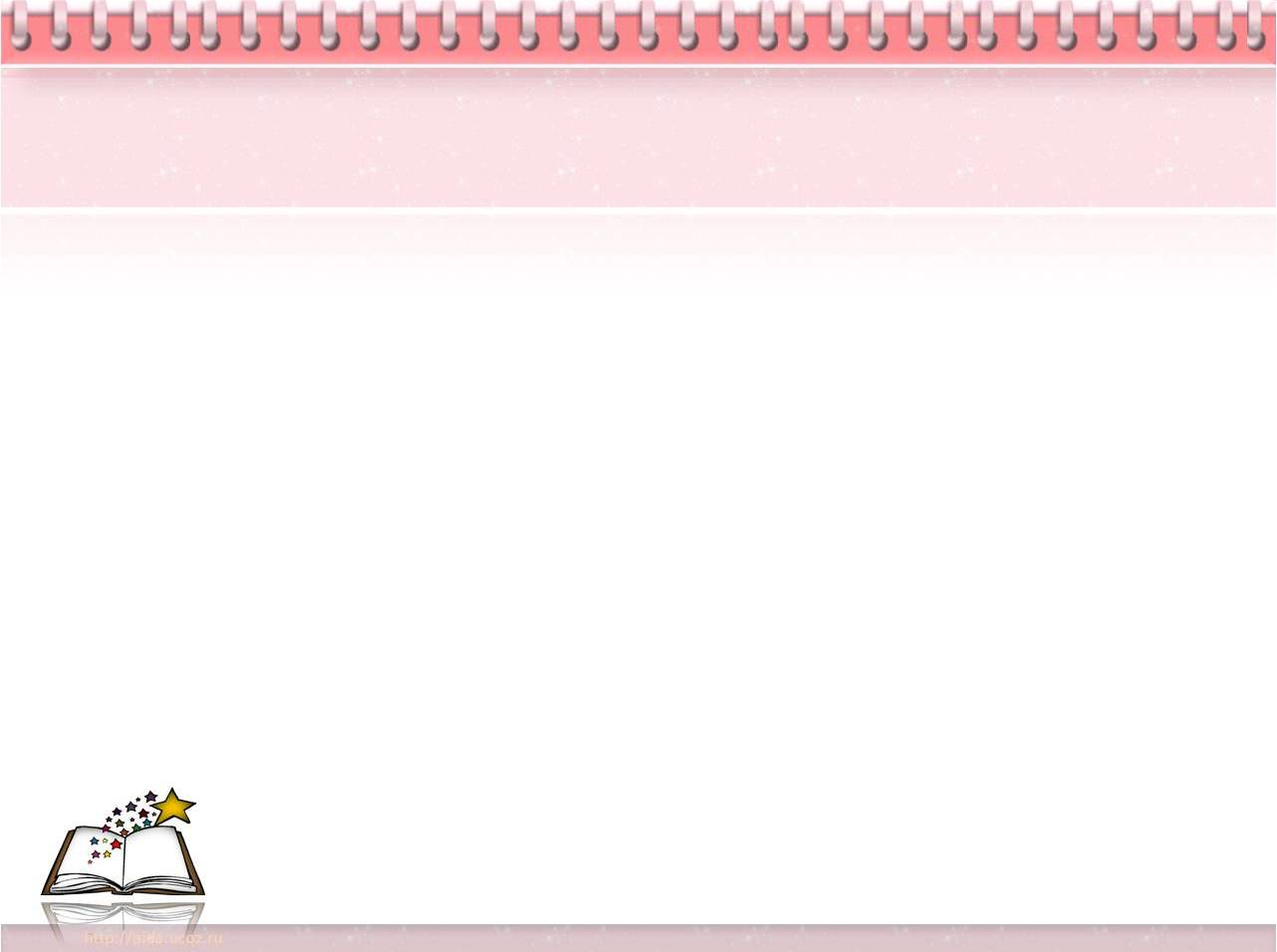 УЧАСТИЕ ПЕДАГОГА В МЕТОДИЧЕСКИХ МЕРОПРИЯТИЯХ ОБРАЗОВАТЕЛЬНОГО УЧРЕЖДЕНИЯ
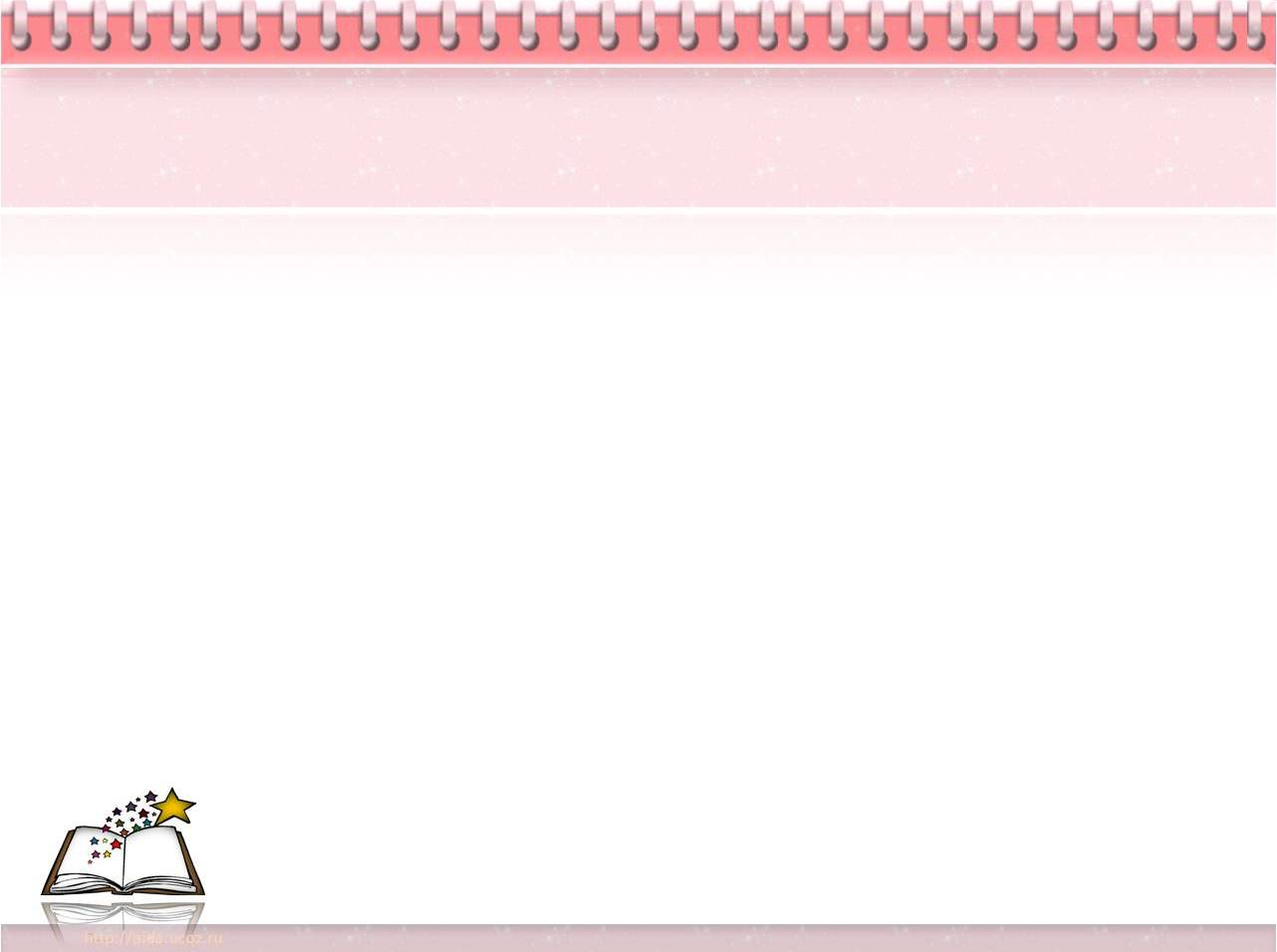 ОБОБЩЕНИЕ ПЕРЕДОВОГО ПЕДАГОГИЧЕСКОГО ОПЫТА
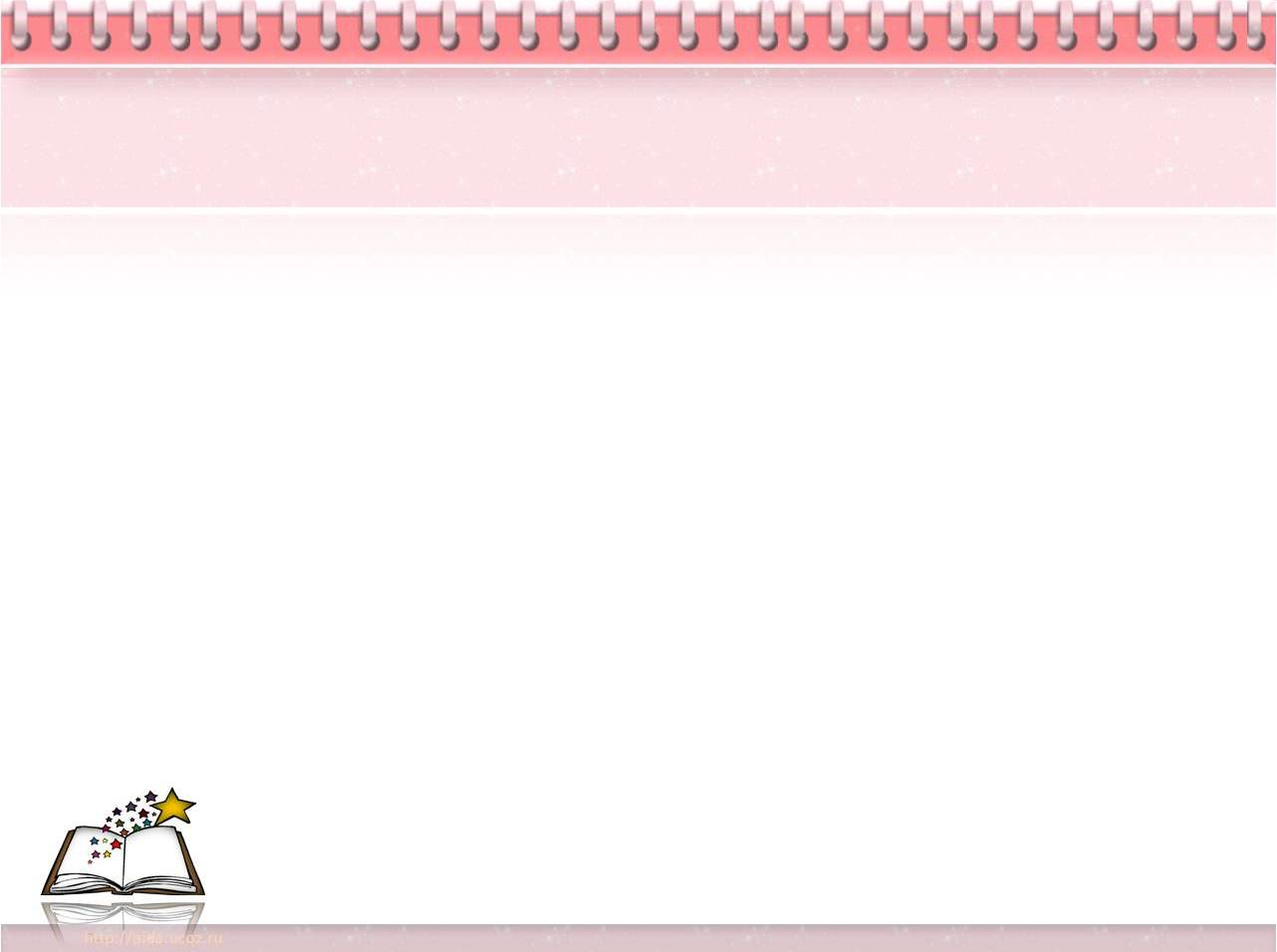 УЧАСТИЕ В КОНКУРСАХ ВОСПИТАТЕЛЕЙ МБДОУ №1 «Насып»
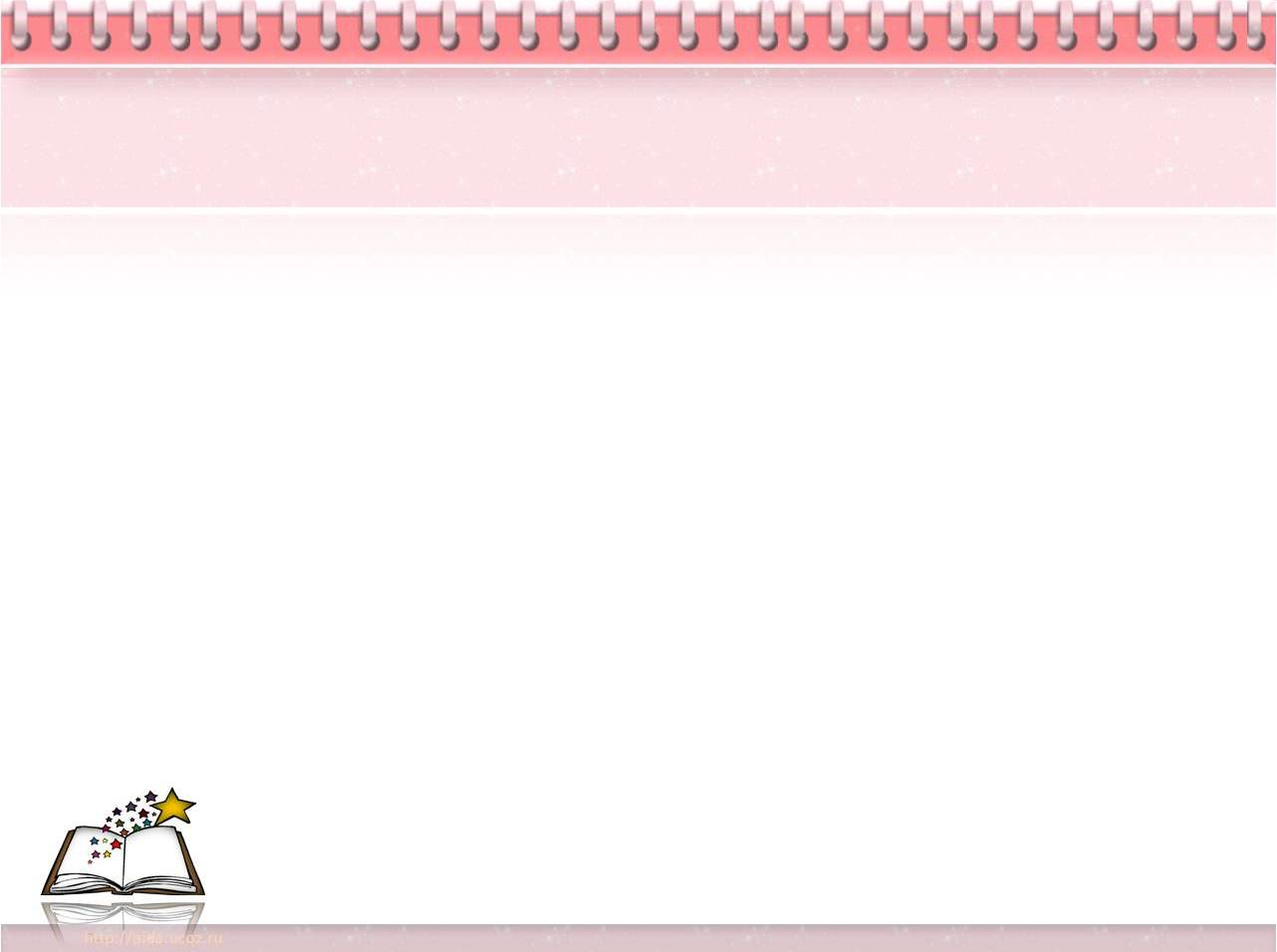 НАЛИЧИЕ ПУБЛИКАЦИЙ
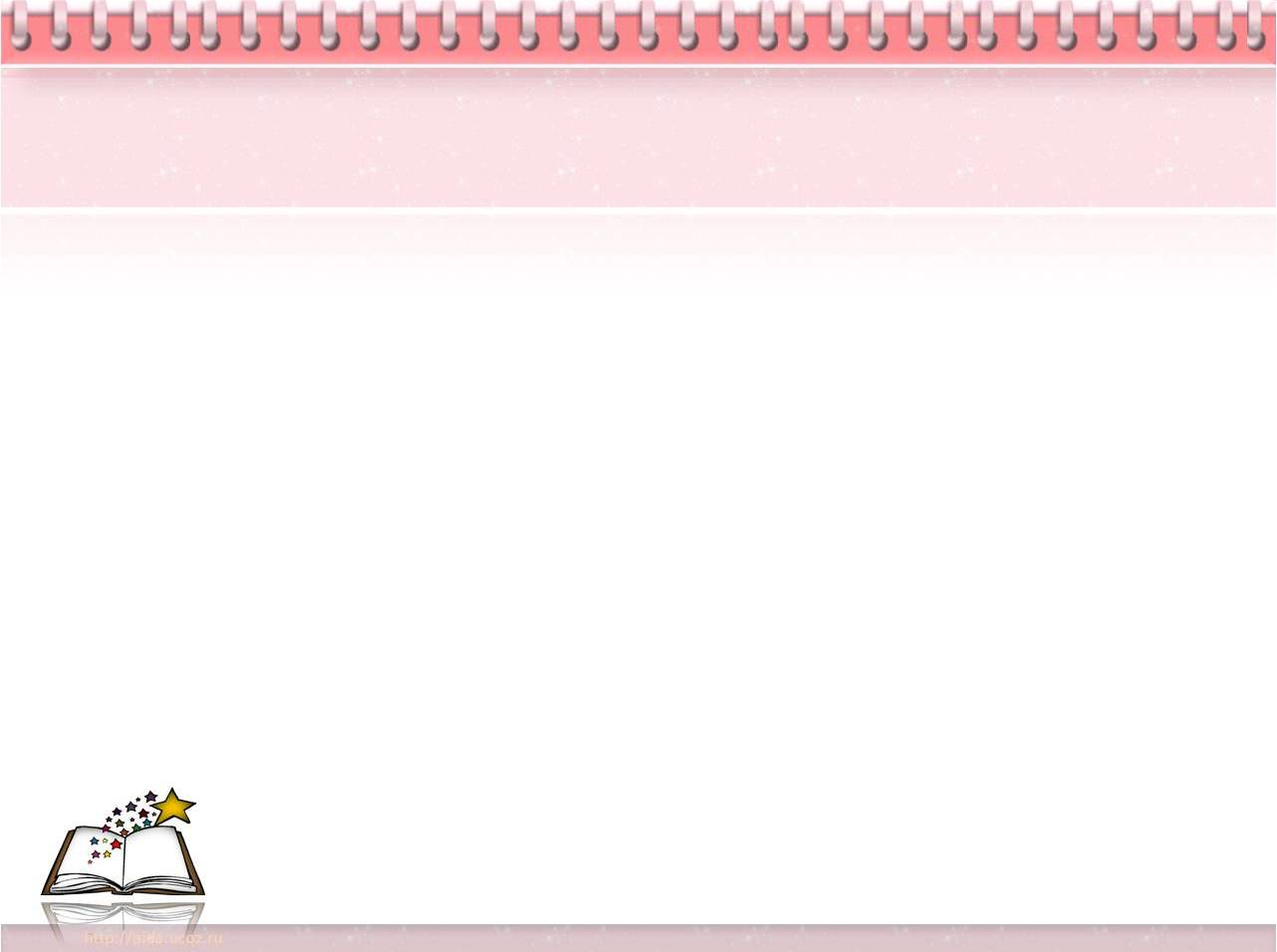 ОСНОВНЫЕ НАПРАВЛЕНИЯ В РАБОТЕ
Использование компьютера с целью приобщения педагогов к современным техническим средствам передачи и хранения информации.
ИКТ как средство интерактивного обучения, которое позволяет стимулировать познавательную активность детей и участвовать в освоении новых знаний.
Разработка технологии с включением ИКТ.
ИКТ как средство АСУ,  с целью осуществления идеи сетевого управления, организации педагогического процесса, методической службы.
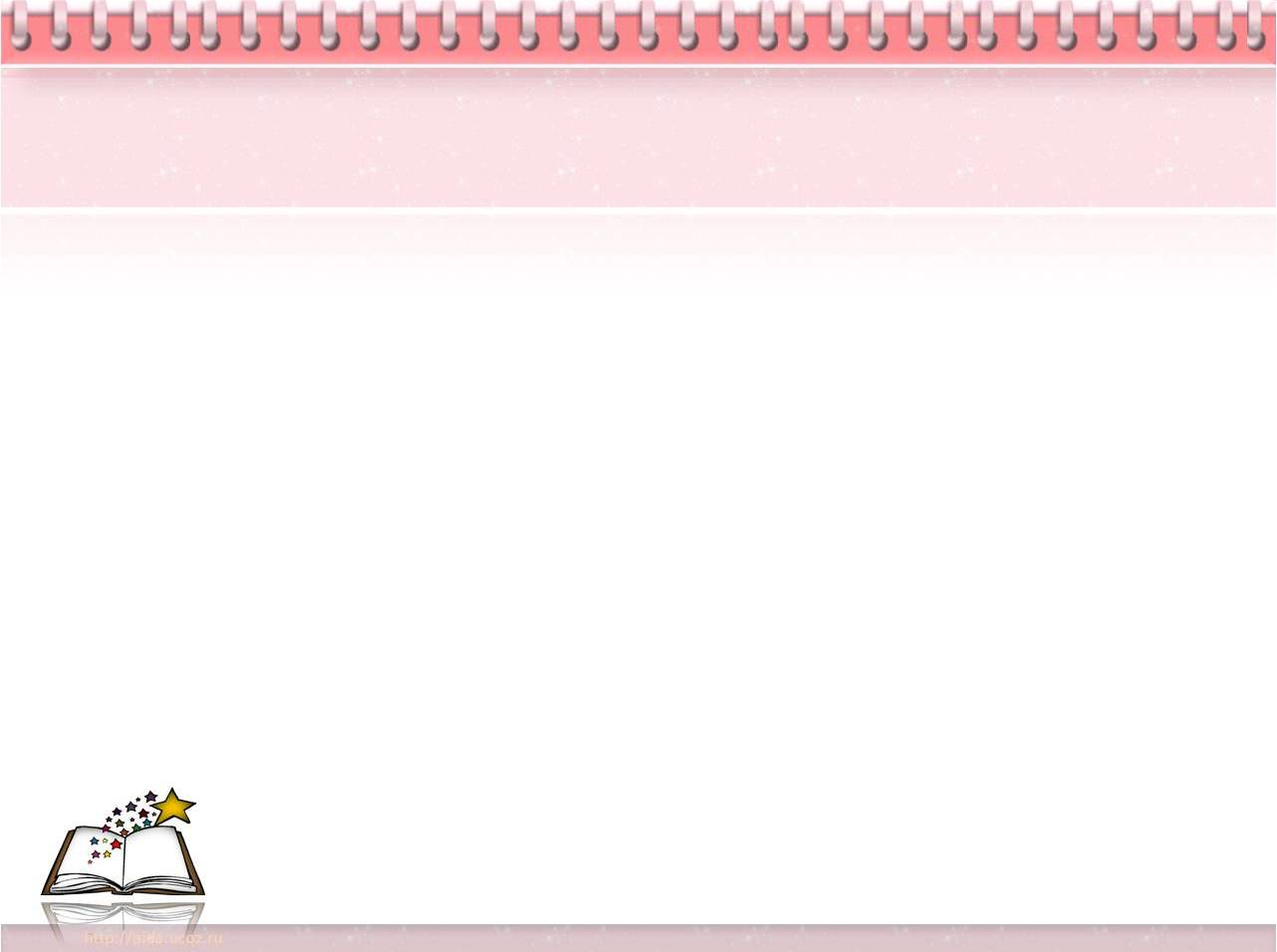 СПАСИБО ЗА ВНИМАНИЕ!